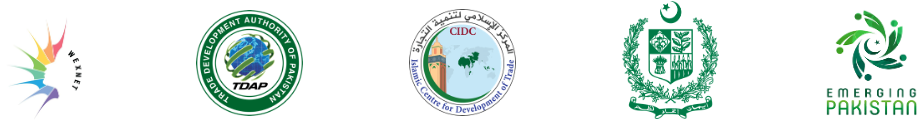 18TH TRADE FAIR OIC (TFOIC) AND 12TH WEXNET EXHIBITION
29th November- 1st December  2024
Sequence of the Presentation
Overview of OIC Trade Fairs
3
Overview of WEXNET Editions
4
Main Objectives
5
Event At A Glance (1/3)
Event At A Glance (2/3)
Event At A Glance (3/3)
Partners/Stakeholders
18th Trade Fair OIC
Islamic Centre for Development of Trade (ICDT)
Ministry of Commerce
Ministry of Foreign Affairs
Trade Development Authority of Pakistan
Pakistan’s Missions/TIOs in OIC countries
OIC Missions in Pakistan
12th WEXNET
Trade Development Authority of Pakistan
Trade Bodies (Women Chambers and Associations)
Women entrepreneurs
Floor Plan
Exhibitors from OIC Member States
Women Entrepreneurs – Pakistan
Sideline Activities
Food Festival
HALL 3
HALL 2
Auditorium 1 & 2
HALL 1
Hall Space
4,000 sqm
Hall Space
4,000 sqm
Hall Space
4,000 sqm
Auditorium 1 Capacity
820 seats
Stall Capacity
100 stalls
Stall Capacity
100 stalls
Auditorium 2 Capacity
200 seats
Per stall space
9 sqm
Per stall space
9 sqm
Foyer Area Capacity 300 seats
*** Promotional stalls to be given to government departments/agencies, NGOs, Int’l Development partners, banks/financial institutions, investment agencies etc.
Floor Plan For OIC Exhibitors
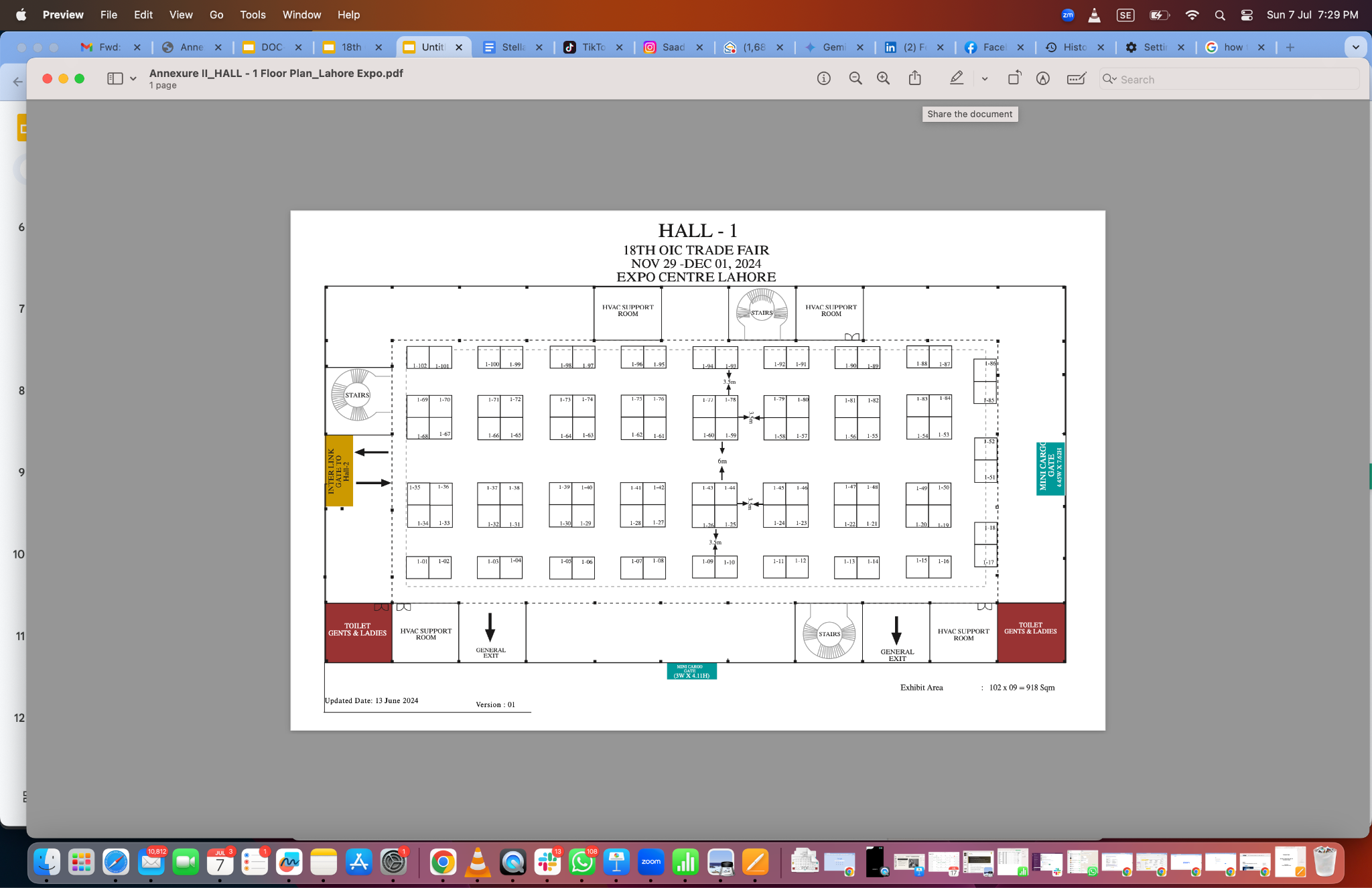 Galleries to be used as networking areas (Total No. of Stalls 100)
Brochure (1/2)
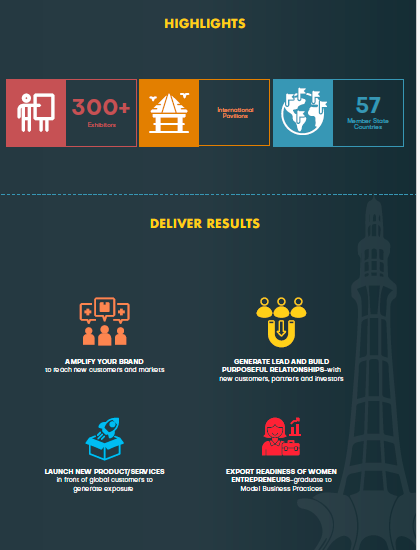 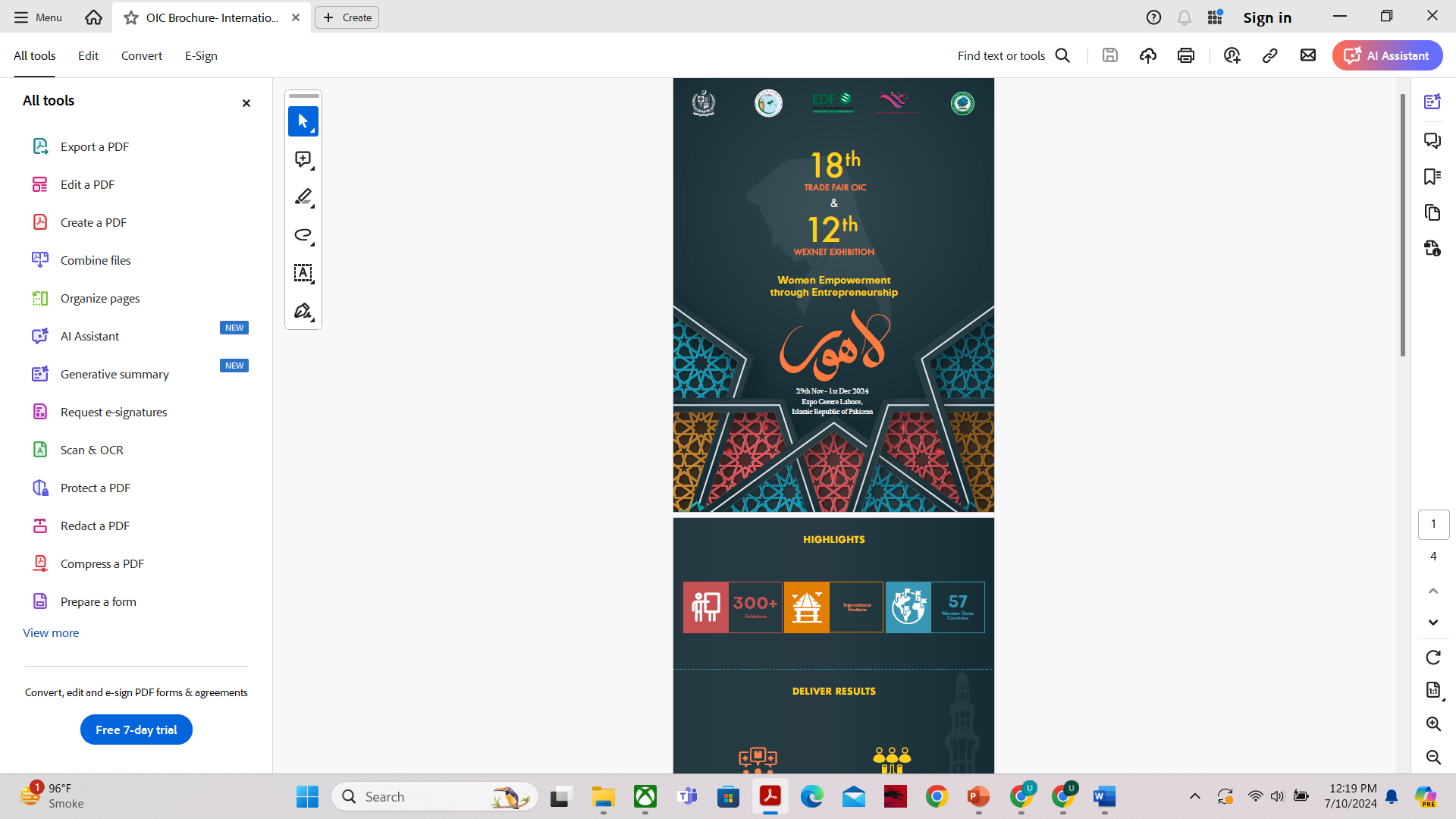 Brochure (2/2)
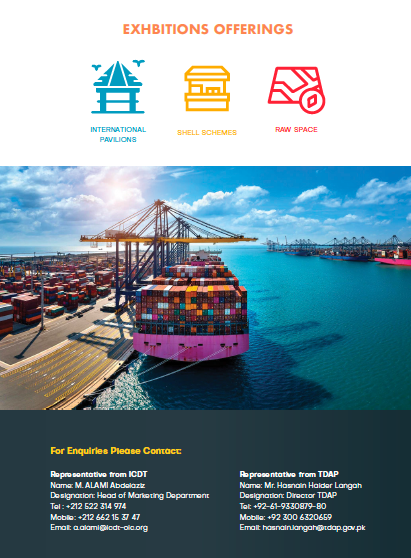 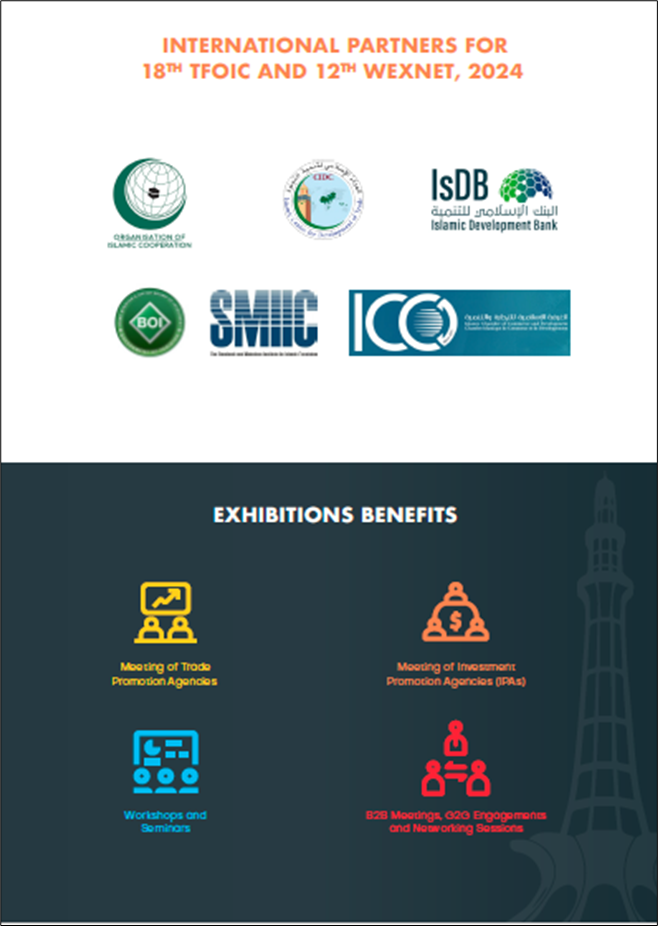 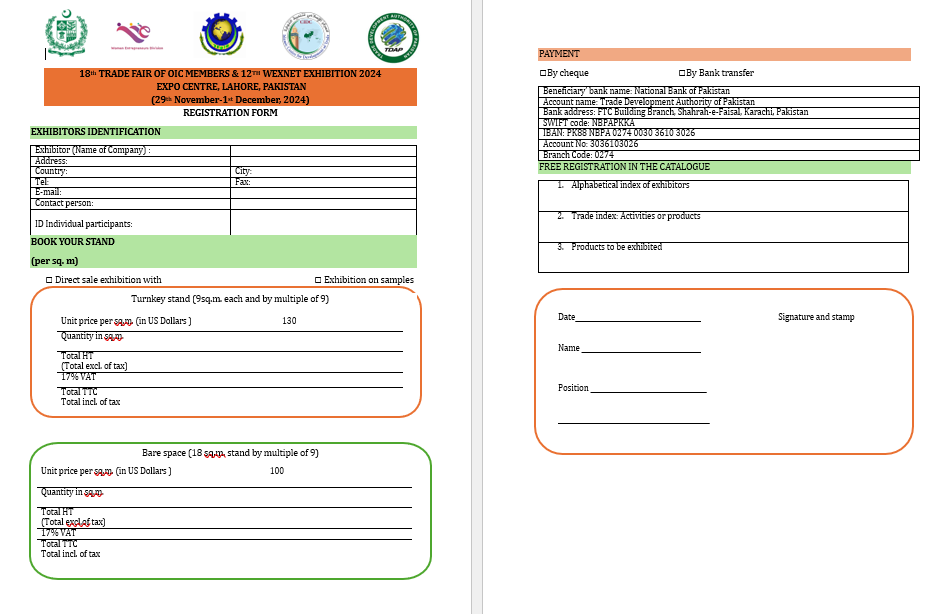 Marketing
International Marketing To OIC Member States By ICDT
International Marketing Through Trade Missions Abroad
Pakistan Pavilion and WEXNET Local Marketing Through TDAP Local  Marketing Team & POs
Sideline Activities(Proposed by ICDT)
Pakistan - Africa- Middle East  Business Forum 
(1st Dec, 2024)
OIC Asia IPA Policy Dialogue Forum (30th Nov, 2024)
Training Workshop On Certification In Halal Products And Presentation of OIC Halal Economy Report 
(30th Nov, 2024)
16
Tentative Schedule of the Event (1/2)
17
Tentative Schedule of the Event (2/2)
18
Conclusion
19
Conclusion (2/2)
20
THANK YOU